Fundamentos de la programación
La abstracción procedimental
4
Grado en Ingeniería Informática Grado en Ingeniería del Software Grado en Ingeniería de ComputadoresLuis Hernández YáñezFacultad de InformáticaUniversidad Complutense
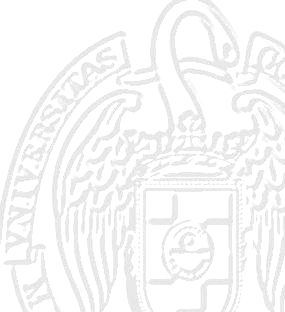 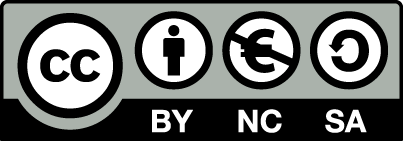 Índice
Diseño descendente: Tareas y subtareas 	427
Subprogramas	434
Subprogramas y datos	441
Parámetros	446
Argumentos	451
Resultado de la función	467
Prototipos	473
Ejemplos completos	475
Funciones de operador	477
Diseño descendente (un ejemplo)	480
Precondiciones y postcondiciones	490
Fundamentos de la programación: La abstracción procedimental
Fundamentos de la programación
Diseño descendenteTareas y subtareas
Fundamentos de la programación: La abstracción procedimental
Página 427
Tareas y subtareas
Refinamientos sucesivos
Tareas que ha de realizar un programa:
Se pueden dividir en subtareas más sencillas
Subtareas:
También se pueden dividir en otras más sencillas...
 Refinamientos sucesivos
Diseño en sucesivos pasos en los se amplía el detalle
Ejemplos:
Dibujar 
Mostrar la cadena HOLA MAMA en letras gigantes
Fundamentos de la programación: La abstracción procedimental
Página 428
Un dibujo
Dibujar
Dibujar
Dibujar
Dibujar
Dibujar
2.1.  Dibujar
2.2.  Dibujar
Dibujar
Misma tarea
REFINAMIENTO
Fundamentos de la programación: La abstracción procedimental
Página 429
Un dibujo
Dibujar
Dibujar
2.1.  Dibujar
2.2.  Dibujar
Dibujar
4 tareas, pero dos de ellas son iguales
Nos basta con saber cómo dibujar:
Fundamentos de la programación: La abstracción procedimental
Página 430
Un dibujo
void dibujarCirculo(){ ... }

void dibujarSecantes(){ ... }

void dibujarLinea(){ ... }

void dibujarTriangulo(){
   dibujarSecantes();
   dibujarLinea();
}

int main() {   dibujarCirculo();   dibujarTriangulo();   dibujarSecantes();   return 0;
}
Dibujar
Dibujar
Dibujar
Dibujar
Dibujar
Dibujar
Fundamentos de la programación: La abstracción procedimental
Página 431
Mensaje en letras gigantes
Mostrar la cadena HOLA MAMA en letras gigantes
Mostrar HOLA MAMA
Mostrar HOLA
Espacio en blanco
Mostrar MAMA
H
O
L
A
M
A
Tareas básicas
H
O
L
A
Espacio en blanco
M
Fundamentos de la programación: La abstracción procedimental
Página 432
Mensaje en letras gigantes
void mostrarH() {   cout << "*   *" << endl;   cout << "*   *" << endl;   cout << "*****" << endl;   cout << "*   *" << endl;   cout << "*   *" << endl << endl;}void mostrarO() {   cout << "*****" << endl;   cout << "*   *" << endl;   cout << "*   *" << endl;   cout << "*   *" << endl;   cout << "*****" << endl << endl;}
void mostrarL(){ ... }void mostrarA(){ ...}
void espaciosEnBlanco() {   cout << endl << endl << endl;}void mostrarM(){ ...}
int main() {   mostrarH();   mostrarO();   mostrarL();   mostrarA();   espaciosEnBlanco();   mostrarM();   mostrarA();   mostrarM();   mostrarA();   return 0;}
Fundamentos de la programación: La abstracción procedimental
Página 433
Fundamentos de la programación
Subprogramas
Fundamentos de la programación: La abstracción procedimental
Página 434
Abstracción procedimental
Subprogramas
Pequeños programas dentro de otros programas
Unidades de ejecución independientes
Encapsulan código y datos
Se comunican con otros subprogramas (datos)
Subrutinas, procedimientos, funciones, acciones, ...
Realizan tareas individuales del programa
Funcionalidad concreta, identificable y coherente (diseño)
Se ejecutan de principio a fin cuando se llaman (invocan)
Terminan devolviendo el control al punto de llamada
Aumentan el nivel de abstracción del programaFacilitan la prueba, la depuración y el mantenimiento
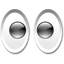 Fundamentos de la programación: La abstracción procedimental
Página 435
Subprogramas
Flujo de ejecución
int main(){   mostrarH();   mostrarO();   ...}
void mostrarH(){   ...}void mostrarO(){   ...}
...




Fundamentos de la programación: La abstracción procedimental
Página 436
Subprogramas
Subprogramas en C++
Forma general de un subprograma en C++:
tipo nombre(parámetros) // Cabecera
{
   // Cuerpo
}

Tipo de dato que devuelve el subprograma como resultado
Parámetros para la comunicación con el exterior
Cuerpo: ¡Un bloque de código!
Fundamentos de la programación: La abstracción procedimental
Página 437
Subprogramas
Tipos de subprogramas
Procedimientos (acciones):
NO devuelven ningún resultado de su ejecución con returnTipo: voidLlamada: instrucción independientemostrarH();
Funciones:
SÍ devuelven un resultado con la instrucción returnTipo distinto de voidLlamada: dentro de cualquier expresiónx = 12 * y + cuadrado(20) - 3; Se sustituye en la expresión por el valor que devuelve
¡Ya venimos utilizando funciones desde el Tema 2!
Fundamentos de la programación: La abstracción procedimental
Página 438
Subprogramas
Funciones
Subprogramas de tipo distinto de void
...
int menu()
{
   int op;
   cout << "1 – Editar" << endl;
   cout << "2 – Combinar" << endl;
   cout << "3 – Publicar" << endl;
   cout << "0 – Cancelar" << endl;
   cout << "Elija: ";
   cin >> op;
   return op;
}
int main()
{
   ...
   int opcion;
   opcion = menu() ;
   ...
Fundamentos de la programación: La abstracción procedimental
Página 439
Subprogramas
Procedimientos
Subprogramas de tipo void
...
void menu()
{
   int op;
   cout << "1 – Editar" << endl;
   cout << "2 – Combinar" << endl;
   cout << "0 – Cancelar" << endl;
   cout << "Opción: ";
   cin >> op;
   if (op == 1) {
      editar();
   }
   else if (op == 2) {
      combinar();
   }
}
int main()
{
   ...
   menu();
   ...
Fundamentos de la programación: La abstracción procedimental
Página 440
Fundamentos de la programación
Subprogramas y datos
Fundamentos de la programación: La abstracción procedimental
Página 441
Datos en los subprogramas
De uso exclusivo del subprograma
tipo nombre(parámetros) // Cabecera{   Declaraciones locales // Cuerpo}

Declaraciones locales de tipos, constantes y variables
Dentro del cuerpo del subprograma
Parámetros declarados en la cabecera del subprograma
Comunicación del subprograma con otros subprogramas
Fundamentos de la programación: La abstracción procedimental
Página 442
Datos locales y datos globales
Datos en los programas
Datos globales: declarados fuera de todos los subprogramas
Existen durante toda la ejecución del programa
Datos locales: declarados en algún subprograma
Existen sólo durante la ejecución del subprograma
Ámbito y visibilidad de los datos	Tema 3
Ámbito de los datos globales: resto del programa
Se conocen dentro de los subprogramas que siguen
Ámbito de los datos locales: resto del subprograma
No se conocen fuera del subprograma
Visibilidad de los datos
Datos locales a un bloque ocultan otros externos homónimos
Fundamentos de la programación: La abstracción procedimental
Página 443
Datos locales y datos globales
#include <iostream>
using namespace std;

const int MAX = 100;
double ingresos;

...
void proc() {
   int op;
   double ingresos;
   ...
}

int main() {
   int op;
   ...
   return 0;
}
Datos globales
Datos locales a proc()
Se conocen MAX (global), op (local) e ingresos (local que oculta la global)
Datos locales a main()
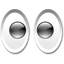 Se conocen MAX (global), op (local) e ingresos (global)
op de proc()es distinta de op de main()
Fundamentos de la programación: La abstracción procedimental
Página 444
Datos locales y datos globales
Sobre el uso de datos globales en los subprogramas
NO SE DEBEN USAR datos globales en subprogramas
¿Necesidad de datos externos?
Define parámetros en el subprograma
Los datos externos se pasan como argumentos en la llamada
Uso de datos globales en los subprogramas:
Riesgo de efectos laterales
Modificación inadvertida de esos datos afectando otros sitios
Excepciones:
Constantes globales (valores inalterables)
Tipos globales (necesarios en varios subprogramas)
Fundamentos de la programación: La abstracción procedimental
Página 445
Fundamentos de la programación
Parámetros
Fundamentos de la programación: La abstracción procedimental
Página 446
Comunicación con el exterior
Datos de entrada, datos de salida y datos de entrada/salida
Datos de entrada: Aceptados
Subprograma que dado un númeromuestra en la pantalla su cuadrado:
Datos de salida: Devueltos
Subprograma que dado un númerodevuelve su cuadrado:
Datos de entrada/salida:
Aceptados y modificados
Subprograma que dada una variablenumérica la eleva al cuadrado:
Subprograma
x
cuadrado()
5
Subprograma
x
y (=x2)
cuadrado()
5
Subprograma
x
x
cuadrado()
Fundamentos de la programación: La abstracción procedimental
Página 447
Parámetros en C++
Declaración de parámetros
Sólo dos clases de parámetros en C++:
Sólo de entrada (por valor)
De salida (sólo salida o E/S) (por referencia / por variable)
Lista de parámetros formales
Entre los paréntesis de la cabecera del subprograma
tipo nombre(parámetros)
&
De salida
parámetros
identificador
tipo
,
Fundamentos de la programación: La abstracción procedimental
Página 448
Parámetros por valor
Reciben copias de los argumentos usados en la llamada
int cuadrado(int num)
double potencia(double base, int exp)
void muestra(string nombre, int edad, string nif)
void proc(char c, int x, double a, bool b)
Reciben sus valores en la llamada del subprograma
Argumentos: Expresiones en general
Variables, constantes, literales, llamadas a función, operaciones
Se destruyen al terminar la ejecución del subprograma
¡Atención! Los arrays se pasan por valor como constantes:
double media(const tArray lista)
Fundamentos de la programación: La abstracción procedimental
Página 449
&
Parámetros por referencia
Misma identidad que la variable pasada como argumento
void incrementa(int &x)
void intercambia(double &x, double &y)
void proc(char &c, int &x, double &a, bool &b)
Reciben las variables en la llamada del subprograma: ¡Variables!
Los argumentos pueden quedar modificados
¡No usaremos parámetros por valor en las funciones!
Sólo en procedimientos

¡Atención! Los arrays se pasan por referencia sin utilizar &
void insertar(tArray lista, int &contador, double item)
El argumento de lista (variable tArray) quedará modificado
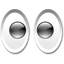 Puede haber tanto por valor como por referencia
Fundamentos de la programación: La abstracción procedimental
Página 450
Fundamentos de la programación
Argumentos
Fundamentos de la programación: La abstracción procedimental
Página 451
Llamada a subprogramas con parámetros
nombre(argumentos)
Tantos argumentos como parámetros y en el mismo orden
Concordancia de tipos argumento-parámetro
Por valor: Expresiones válidas (se pasa el resultado)
Por referencia: ¡Sólo variables!
Se copian los valores de las expresiones pasadas por valoren los correspondientes parámetros
Se hacen corresponder los argumentos pasados por referencia(variables) con sus correspondientes parámetros
Fundamentos de la programación: La abstracción procedimental
Página 452
Argumentos pasados por valor
Expresiones válidas con concordancia de tipo:
void proc(int x, double a)		proc(23 * 4 / 7, 13.5);
		double d = 3;  		proc(12, d);
		double d = 3; 		int i = 124;  		proc(i, 33 * d);
		double d = 3; 		int i = 124;  		proc(cuad(20) * 34 + i, i * d);
Fundamentos de la programación: La abstracción procedimental
Página 453
Argumentos pasados por valor
void proc(int x, double a)
{ ... }int main()
{
  int i = 124;
  double  d = 3;
  proc(i, 33 * d);
  ...

  return 0;
}
Fundamentos de la programación: La abstracción procedimental
Página 454
Argumentos pasados por referencia
void proc(int &x, double &a)
{ ... }int main()
{
  int i = 124;
  double  d = 3;
  proc(i, d);
  ...

  return 0;
}
x
a
Fundamentos de la programación: La abstracción procedimental
Página 455
¿Qué llamadas son correctas?
Dadas las siguientes declaraciones:
int i;
double d;
void proc(int x, double &a);
¿Qué pasos de argumentos son correctos? ¿Por qué no?
proc(3, i, d);
proc(i, d);
proc(3 * i + 12, d);
proc(i, 23);	
proc(d, i);
proc(3.5, d);
proc(i);


Nº de argumentos ≠ Nº de parámetros


Parámetro por referencia  ¡variable!

¡Argumento double para parámetro int!

¡Argumento double para parámetro int!

Nº de argumentos ≠ Nº de parámetros
Fundamentos de la programación: La abstracción procedimental
Página 456
Paso de argumentos
...
void divide(int op1, int op2, int &div, int &rem) {
// Divide op1 entre op2 y devuelve el cociente y el resto
   div = op1 / op2;
   rem = op1 % op2;
}

int main() {
   int cociente, resto;
   for (int j = 1; j <= 4; j++) {
      for (int i = 1; i <= 4; i++) {
         divide(i, j, cociente, resto);
         cout << i << " entre " << j << " da un cociente de " 
            << cociente << " y un resto de " << resto << endl;
      }
   }
  
   return 0;
}
Fundamentos de la programación: La abstracción procedimental
Página 457
Paso de argumentos
...
void divide(int op1, int op2, int &div, int &rem) {
// Divide op1 entre op2 y devuelve el cociente y el resto
   div = op1 / op2;
   rem = op1 % op2;
}

int main() {
   int cociente, resto;
   for (int j = 1; j <= 4; j++) {
      for (int i = 1; i <= 4; i++) {
         divide(i, j, cociente, resto);
         ...
      }
   }
  
   return 0;
}
Fundamentos de la programación: La abstracción procedimental
Página 458
Paso de argumentos
...
void divide(int op1, int op2, int &div, int &rem) {
// Divide op1 entre op2 y devuelve el cociente y el resto
   div = op1 / op2;
   rem = op1 % op2;
}

int main() {
   int cociente, resto;
   for (int j = 1; j <= 4; j++) {
      for (int i = 1; i <= 4; i++) {
         divide(i, j, cociente, resto);
         ...
      }
   }
  
   return 0;
}
div
rem
Fundamentos de la programación: La abstracción procedimental
Página 459
Paso de argumentos
...
void divide(int op1, int op2, int &div, int &rem) {
// Divide op1 entre op2 y devuelve el cociente y el resto
   div = op1 / op2;
   rem = op1 % op2;
}

int main() {
   int cociente, resto;
   for (int j = 1; j <= 4; j++) {
      for (int i = 1; i <= 4; i++) {
         divide(i, j, cociente, resto);
         ...
      }
   }
  
   return 0;
}
div
rem
Fundamentos de la programación: La abstracción procedimental
Página 460
Paso de argumentos
...
void divide(int op1, int op2, int &div, int &rem) {
// Divide op1 entre op2 y devuelve el cociente y el resto
   div = op1 / op2;
   rem = op1 % op2;
}

int main() {
   int cociente, resto;
   for (int j = 1; j <= 4; j++) {
      for (int i = 1; i <= 4; i++) {
         divide(i, j, cociente, resto);
         ...
      }
   }
  
   return 0;
}
Fundamentos de la programación: La abstracción procedimental
Página 461
Más ejemplos
...
void intercambia(double &valor1, double &valor2) {
// Intercambia los valores
   double tmp; // Variable local (temporal)
   tmp = valor1;
   valor1 = valor2;
   valor2 = tmp;
}

int main() {
   double num1, num2;
   cout << "Valor 1: ";
   cin >> num1;
   cout << "Valor 2: ";
   cin >> num2;
   intercambia(num1, num2);
   cout << "Ahora el valor 1 es " << num1 
        << " y el valor 2 es " << num2 << endl;
   return 0;
}
valor1
valor2
Fundamentos de la programación: La abstracción procedimental
Página 462
Más ejemplos
...
// Prototipo
void cambio(double precio, double pago, int &euros, int &cent50,
   int &cent20, int &cent10, int &cent5, int &cent2, int &cent1);

int main() {
   double precio, pago;
   int euros, cent50, cent20, cent10, cent5, cent2, cent1;
   cout << "Precio: ";
   cin >> precio;
   cout << "Pago: ";
   cin >> pago;
   cambio(precio, pago, euros, cent50, cent20, cent10, cent5, cent2,
          cent1);
   cout << "Cambio: " << euros << " euros, " << cent50 << " x 50c., " 
        << cent20 << " x 20c., " << cent10 << " x 10c., " 
        << cent5 << " x 5c., " << cent2 << " x 2c. y " 
        << cent1 << " x 1c." << endl;  

   return 0;
}
Fundamentos de la programación: La abstracción procedimental
Página 463
Más ejemplos
void cambio(double precio, double pago, int &euros, int &cent50,
   int &cent20, int &cent10, int &cent5, int &cent2, int &cent1) {
   if (pago < precio) { // Cantidad insuficiente
      cout << "Error: El pago es inferior al precio" << endl;
   }
   else {
      int cantidad = int(100.0 * (pago - precio) + 0.5);
      euros  = cantidad / 100;
      cantidad = cambio % 100;
      cent50 = cantidad / 50;
      cantidad = cantidad % 50;
      cent20 = cantidad / 20;
      cantidad = cantidad % 20;
      cent10 = cantidad / 10;
      cantidad = cantidad % 10;
      cent5  = cantidad / 5;
      cantidad = cantidad % 5;
      cent2  = cantidad / 2;
      cent1  = cantidad % 2;
   }
}
Explicación en el libro deAdams/Leestma/Nyhoff
Fundamentos de la programación: La abstracción procedimental
Página 464
Notificación de errores
En los subprogramas se pueden detectar errores
Errores que impiden realizar los cálculos:
void cambio(double precio, double pago, int &euros, int &cent50,
   int &cent20, int &cent10, int &cent5, int &cent2, int &cent1) {
   if (pago < precio) { // Cantidad insuficiente
      cout << "Error: El pago es inferior al precio" << endl;
   }
   ...
¿Debe el subprograma notificar al usuario o al programa?
 Mejor notificarlo al punto de llamada y allí decidir qué hacer
void cambio(double precio, double pago, int &euros, int &cent50,
   int &cent20, int &cent10, int &cent5, int &cent2, int &cent1,
   bool &error) {
   if (pago < precio) { // Cantidad insuficiente
      error = true;
   }
   else {
      error = false;
      ...
Fundamentos de la programación: La abstracción procedimental
Página 465
Notificación de errores
cambio.cpp
Al volver de la llamada se decide qué hacer si ha habido error...
¿Informar al usuario?
¿Volver a pedir los datos?
Etcétera
int main() {
   double precio, pago;
   int euros, cent50, cent20, cent10, cent5, cent2, cent1;
   bool error;
   cout << "Precio: ";
   cin >> precio;
   cout << "Pago: ";
   cin >> pago;
   cambio(precio, pago, euros, cent50, cent20, cent10, cent5, cent2,
          cent1, error);
   if (error) {
      cout << "Error: El pago es inferior al precio" << endl;
   }
   else {
      ...
Fundamentos de la programación: La abstracción procedimental
Página 466
Fundamentos de la programación
Resultado de la función
Fundamentos de la programación: La abstracción procedimental
Página 467
Resultado de la función
Una función ha de devolver un resultado
La función ha de terminar su ejecución devolviendo el resultado
La instrucción return:
Devuelve el dato que se indica a continuación como resultado
Termina la ejecución de la función
El dato devuelto sustituye a la llamada de la función en la expresión
int cuad(int x) {	int main() {
   return x * x;	   cout << 2 * cuad(16);
   x = x * x;	
}	   return 0;
	}
256
Esta instrucciónno se ejecutará nunca
Fundamentos de la programación: La abstracción procedimental
Página 468
Ejemplo: Cálculo del factorial
factorial.cpp
Factorial (N) = 1  x  2  x  3  x ... x  (N-2)  x  (N-1)  x  N
long long int factorial(int n); // Prototipo

int main() {
   int num;
   cout << "Num: ";
   cin >> num;
   cout << "Factorial de " << num << ": " << factorial(num) << endl;
   return 0;
}

long long int factorial(int n) {
   long long int fact = 1;
   if (n < 0) {
      fact = 0;
   }
   else {
      for (int i = 1; i <= n; i++) {
         fact = fact * i;
      }
   }
   return fact;
}
Fundamentos de la programación: La abstracción procedimental
Página 469
Un único punto de salida
int compara(int val1, int val2) {
// -1 si val1 < val2, 0 si iguales, +1 si val1 > val2
   if (val1 == val2) {
      return 0;
   }
   else if (val1 < val2) {
      return -1;
   }
   else {
      return 1;
   }
}

¡3 puntos de salida!
Fundamentos de la programación: La abstracción procedimental
Página 470
Un único punto de salida
int compara(int val1, int val2) {
// -1 si val1 < val2, 0 si iguales, +1 si val1 > val2
   int resultado;

   if (val1 == val2) {
      resultado = 0;
   }
   else if (val1 < val2) {
      resultado = -1;
   }
   else {
      resultado = 1;
   }

   return resultado;
}

Punto de salida único
Fundamentos de la programación: La abstracción procedimental
Página 471
¿Cuándo termina el subprograma?
Procedimientos (tipo void):
Al encontrar la llave de cierre que termina el subprograma     o
Al encontrar una instrucción return (sin resultado)
Funciones (tipo distinto de void):
SÓLO al encontrar una instrucción return (con resultado)

Nuestros subprogramas siempre terminarán al final:
No usaremos return en los procedimientos
Funciones: sólo un return y estará al final
Para facilitar la depuración y el mantenimiento,codifica los subprogramas con un único punto de salida
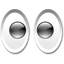 Fundamentos de la programación: La abstracción procedimental
Página 472
Fundamentos de la programación
Prototipos
Fundamentos de la programación: La abstracción procedimental
Página 473
¿Qué subprogramas hay en el programa?
¿Dónde los ponemos? ¿Antes de main()? ¿Después de main()?
 Los pondremos después de main()
¿Son correctas las llamadas a subprogramas?
En main() o en otros subprogramas
¿Existe el subprograma?
¿Concuerdan los argumentos con los parámetros?
Deben estar los prototipos de los subprogramas antes de main()
Prototipo: cabecera del subprograma terminada en ;
void dibujarCirculo();void mostrarM();void proc(double &a);int cuad(int x);...
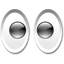 main() es el único subprogramaque no hay que prototipar
Fundamentos de la programación: La abstracción procedimental
Página 474
Ejemplos
intercambia.cpp
#include <iostream>
using namespace std;

void intercambia(double &valor1, double &valor2); // Prototipo

int main() {
   double num1, num2;
   cout << "Valor 1: ";
   cin >> num1;
   cout << "Valor 2: ";
   cin >> num2;
   intercambia(num1, num2);
   cout << "Ahora el valor 1 es " << num1 
        << " y el valor 2 es " << num2 << endl;
   return 0;
}

void intercambia(double &valor1, double &valor2) {
   double tmp; // Variable local (temporal)
   tmp = valor1;
   valor1 = valor2;
   valor2 = tmp;
}
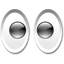 Asegúrate de que los prototiposcoincidan con las implementaciones
Fundamentos de la programación: La abstracción procedimental
Página 475
Ejemplos
mates.cpp
#include <iostream>
using namespace std;

// Prototipos
long long int factorial(int n);
int sumatorio(int n);

int main() {
   int num;
   cout << "Num: ";
   cin >> num;
   cout << "Factorial de "
        << num << ": "
        << factorial(num)
        << endl
        << "Sumatorio de 1 a " 
        << num << ": " 
        << sumatorio(num)
        << endl;

   return 0;
}



long long int factorial(int n) {
   long long int fact = 1;

   if (n < 0) {
      fact = 0;
   }
   else {
      for (int i = 1; i <= n; i++) {
         fact = fact * i;
      }
   }

   return fact;
}

int sumatorio(int n) {
   int sum = 0;

   for (int i = 1; i <= n; i++) {
      sum = sum + i;
   }

   return sum;
}
Fundamentos de la programación: La abstracción procedimental
Página 476
Fundamentos de la programación
Funciones de operador
Fundamentos de la programación: La abstracción procedimental
Página 477
Funciones de operador
Notación infija (de operador)
operandoIzquierdo   operador   operandoDerecho
a + b
Se ejecuta el operador con los operandos como argumentos
Los operadores se implementan como funciones:
tipo operatorsímbolo(parámetros)
Si es un operador monario sólo habrá un parámetro
Si es binario habrá dos parámetros
El símbolo es un símbolo de operador (uno o dos caracteres):
+, -, *, /, --, <<, %, ...
Fundamentos de la programación: La abstracción procedimental
Página 478
Funciones de operador
tMatriz suma(tMatriz a, tMatriz b);
tMatriz a, b, c;
c = suma(a, b);

tMatriz operator+(tMatriz a, tMatriz b);
tMatriz a, b, c;
c = a + b;

¡La implementación será exactamente la misma!

Mayor aproximación al lenguaje matemático
Fundamentos de la programación: La abstracción procedimental
Página 479
Fundamentos de la programación
Diseño descendente(un ejemplo)
Fundamentos de la programación: La abstracción procedimental
Página 480
Refinamientos sucesivos
Especificación inicial (Paso 0).-
Desarrollar un programa que haga operaciones de conversión de medidas hasta que el usuario decida que no quiere hacer más
Análisis y diseño aumentando el nivel de detalle en cada paso
¿Qué operaciones de conversión?
Paso 1.-
Desarrollar un programa que haga operaciones de conversión de medidas hasta que el usuario decida que no quiere hacer más
Pulgadas a centímetros
Libras a gramos
Grados Fahrenheit a centígrados
Galones a litros
Fundamentos de la programación: La abstracción procedimental
Página 481
Refinamientos sucesivos
Paso 2.-
Desarrollar un programa que muestre al usuario un menú con cuatro operaciones de conversión de medidas:
Pulgadas a centímetros
Libras a gramos
Grados Fahrenheit a centígrados
Galones a litros
Y lea la elección del usuario y proceda con la conversión, hasta que el usuario decida que no quiere hacer más
6 grandes tareas:
Menú, cuatro funciones de conversión y main()
Fundamentos de la programación: La abstracción procedimental
Página 482
Refinamientos sucesivos
Paso 2.-
Conversiones
Menú
Libras a gr.
Galones a l.
main()
Pulgadas a cm.
ºF a ºC
Fundamentos de la programación: La abstracción procedimental
Página 483
Refinamientos sucesivos
Paso 3.-
Menú:Mostrar las cuatro opciones más una para salirValidar la entrada y devolver la elegida
Pulgadas a centímetros:Devolver el equivalente en centímetros del valor en pulgadas
Libras a gramos:Devolver el equivalente en gramos del valor en libras
Grados Fahrenheit a centígrados:Devolver el equivalente en centígrados del valor en Fahrenheit
Galones a litros:Devolver el equivalente en litros del valor en galones
Programa principal (main())
Fundamentos de la programación: La abstracción procedimental
Página 484
Refinamientos sucesivos
Paso 3.- Cada tarea, un subprograma
Comunicación entre los subprogramas:
Fundamentos de la programación: La abstracción procedimental
Página 485
Refinamientos sucesivos
Paso 4.- Algoritmos detallados de cada subprograma  Programar
#include <iostream>
using namespace std;
// Prototipos
int menu();
double pulgACm(double pulg);
double lbAGr(double libras);
double grFAGrC(double grF);
double galALtr(double galones);

int main() {
   double valor;
   int op = -1;
   while (op != 0) {
      op = menu();
      switch (op) {
      case 1:
         {
            cout << "Pulgadas: ";
            cin >> valor;
            cout << "Son " << pulgACm(valor) << " cm." << endl;
         }
         break;
. . .
Fundamentos de la programación: La abstracción procedimental
Página 486
Refinamientos sucesivos
case 2:
         {
            cout << "Libras: ";
            cin >> valor;
            cout << "Son " << lbAGr(valor) << " gr." << endl;
         }
         break;
      case 3:
         {
            cout << "Grados Fahrenheit: ";
            cin >> valor;
            cout << "Son " << grFAGrC(valor) << " ºC" << endl;
         }
         break;
      case 4:
         {
            cout << "Galones: ";
            cin >> valor;
            cout << "Son " << galALtr(valor) << " l." << endl;
         }
         break;
      }
   }
   return 0;
}
. . .
Fundamentos de la programación: La abstracción procedimental
Página 487
Refinamientos sucesivos
int menu() {
   int op = -1;

   while ((op < 0) || (op > 4)) {
      cout << "1 - Pulgadas a Cm." << endl;
      cout << "2 - Libras a Gr." << endl;
      cout << "3 - Fahrenheit a ºC" << endl;
      cout << "4 - Galones a L." << endl;
      cout << "0 - Salir" << endl;
      cout << "Elige: ";
      cin >> op;
      if ((op < 0) || (op > 4)) {
         cout << "Opción no válida" << endl;
      }
   }

   return op;
}

double pulgACm(double pulg) {
   const double cmPorPulg = 2.54;
   return pulg * cmPorPulg;
}
. . .
Fundamentos de la programación: La abstracción procedimental
Página 488
Refinamientos sucesivos
conversiones.cpp
double lbAGr(double libras) {
   const double grPorLb = 453.6;
   return libras * grPorLb;
}

double grFAGrC(double grF) {
   return ((grF - 32) * 5 / 9);
}

double galALtr(double galones) {
   const double ltrPorGal = 4.54609;
   return galones * ltrPorGal;
}
. . .
Fundamentos de la programación: La abstracción procedimental
Página 489
Fundamentos de la programación
Precondiciones ypostcondiciones
Fundamentos de la programación: La abstracción procedimental
Página 490
Precondiciones y postcondiciones
Integridad de los subprogramas
Condiciones que se deben dar antes de comenzar su ejecución
 Precondiciones
Quien llame al subprograma debe garantizar que se satisfacen
Condiciones que se darán cuando termine su ejecución
 Postcondiciones
En el punto de llamada se pueden dar por garantizadas
Aserciones:
Condiciones que si no se cumplen interrumpen la ejecución
Función assert()
Fundamentos de la programación: La abstracción procedimental
Página 491
Aserciones como precondiciones
Precondiciones
Por ejemplo, no realizaremos conversiones de valores negativos:
double pulgACm(double pulg) {
   assert(pulg > 0);

   double cmPorPulg = 2.54;

   return pulg * cmPorPulg;
}
La función tiene una precondición: pulg debe ser positivo
assert(pulg > 0); interrumpirá la ejecución si no es cierto
Fundamentos de la programación: La abstracción procedimental
Página 492
Aserciones como precondiciones
Precondiciones
Es responsabilidad del punto de llamada garantizar la precondición:
int main() {
   double valor;
   int op = -1;
   while (op != 0) {
      op = menu();
      switch (op) {
      case 1:
         {
            cout << "Pulgadas: ";
            cin >> valor;
            if (valor < 0) {
               cout << "¡No válido!" << endl;
            }
            else { // Se cumple la precondición...
               ...
Fundamentos de la programación: La abstracción procedimental
Página 493
Aserciones como postcondiciones
Postcondiciones
Un subprograma puede garantizar condiciones al terminar:
int menu() {
   int op = -1;
   while ((op < 0) || (op > 4)) {
      ...
      cout << "Elige: ";
      cin >> op;
      if ((op < 0) || (op > 4)) {
         cout << "Opción no válida" << endl;
      }
   }
   assert ((op >= 0) && (op <= 4));
   return op;
}
El subprograma debe asegurarse de que se cumpla
Fundamentos de la programación: La abstracción procedimental
Página 494
Acerca de Creative Commons
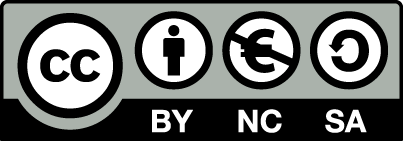 Licencia CC (Creative Commons)
Este tipo de licencias ofrecen algunos derechos a terceras personas bajo ciertas condiciones.
Este documento tiene establecidas las siguientes:








Pulsa en la imagen de arriba a la derecha para saber más.
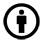 Reconocimiento (Attribution): En cualquier explotación de la obra autorizada por la licenciahará falta reconocer la autoría. 
No comercial (Non commercial): La explotación de la obra queda limitada a usos no comerciales.
Compartir igual (Share alike):La explotación autorizada incluye la creación de obras derivadas siempre que mantengan la misma licencia al ser divulgadas.
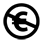 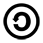 Fundamentos de la programación: La abstracción procedimental
Página 495